Task
Unit 5 Wild animals
Discussion
What can we do to protect wild aimals?
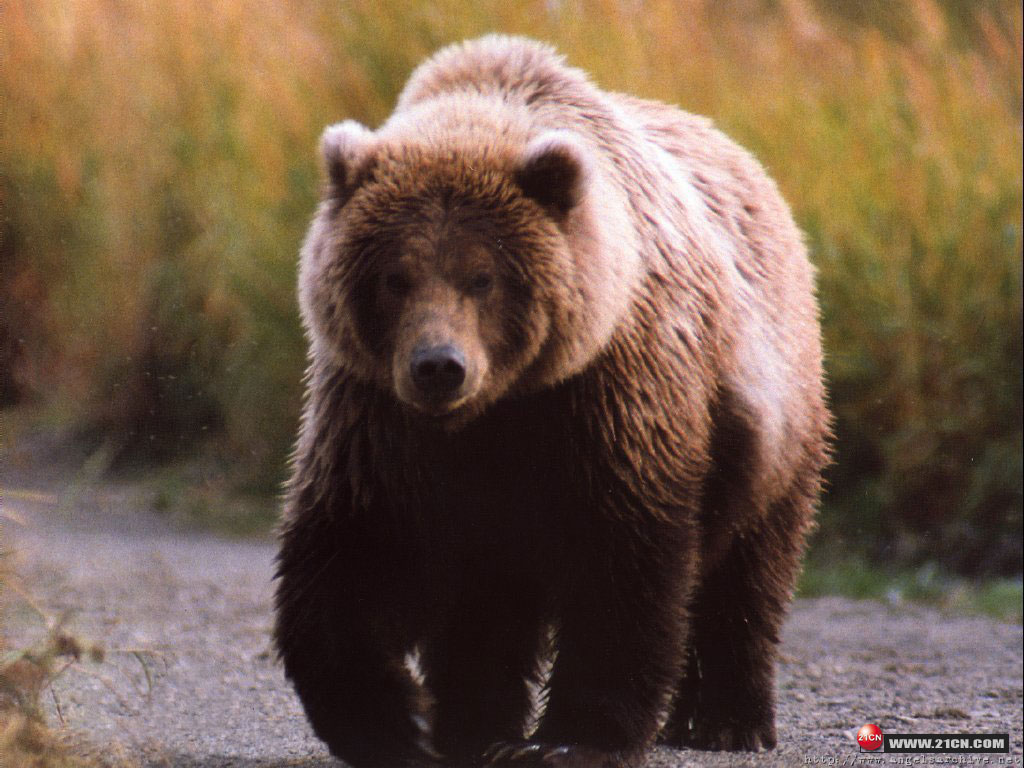 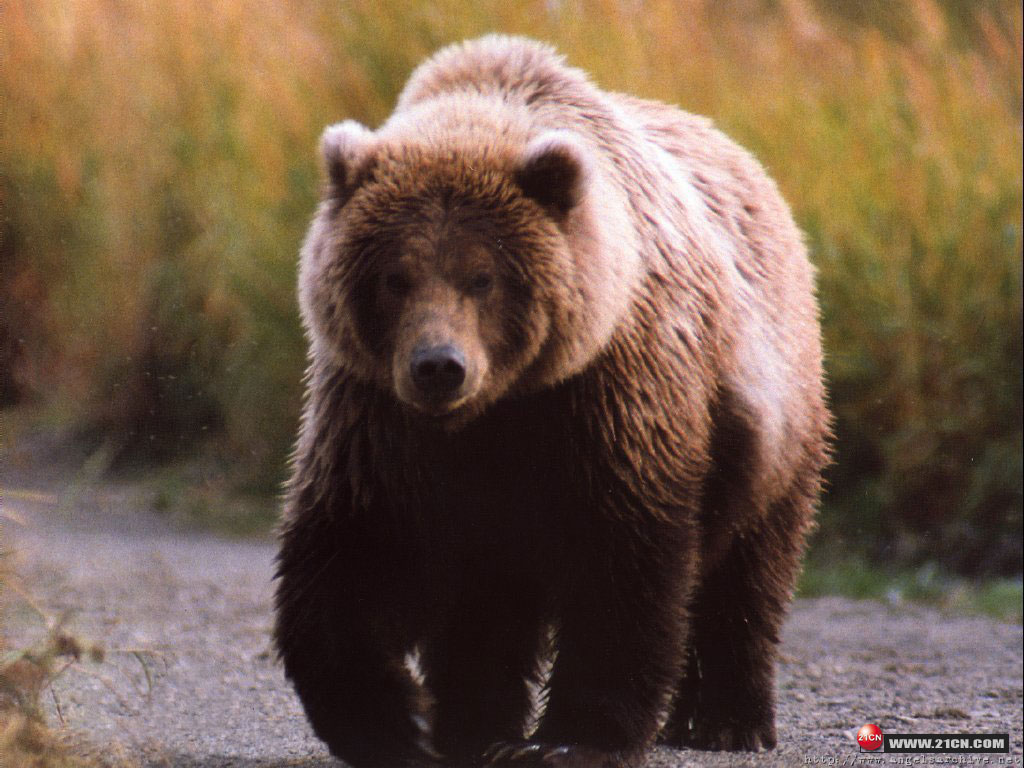 Looks
big  and heavy
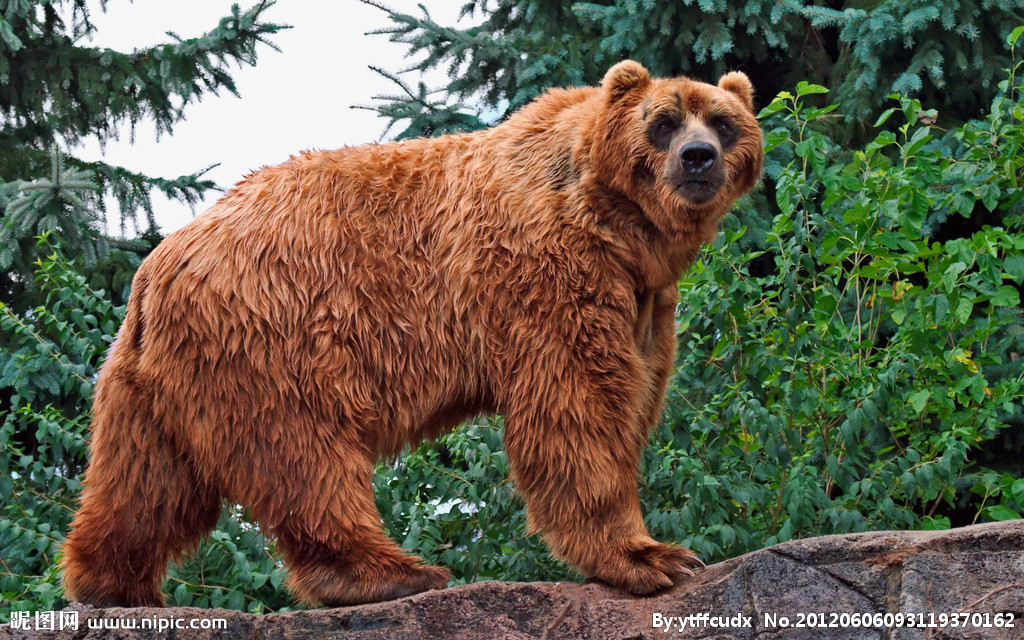 short tail
large body
short and strong legs
large paws
Food
meat and fish
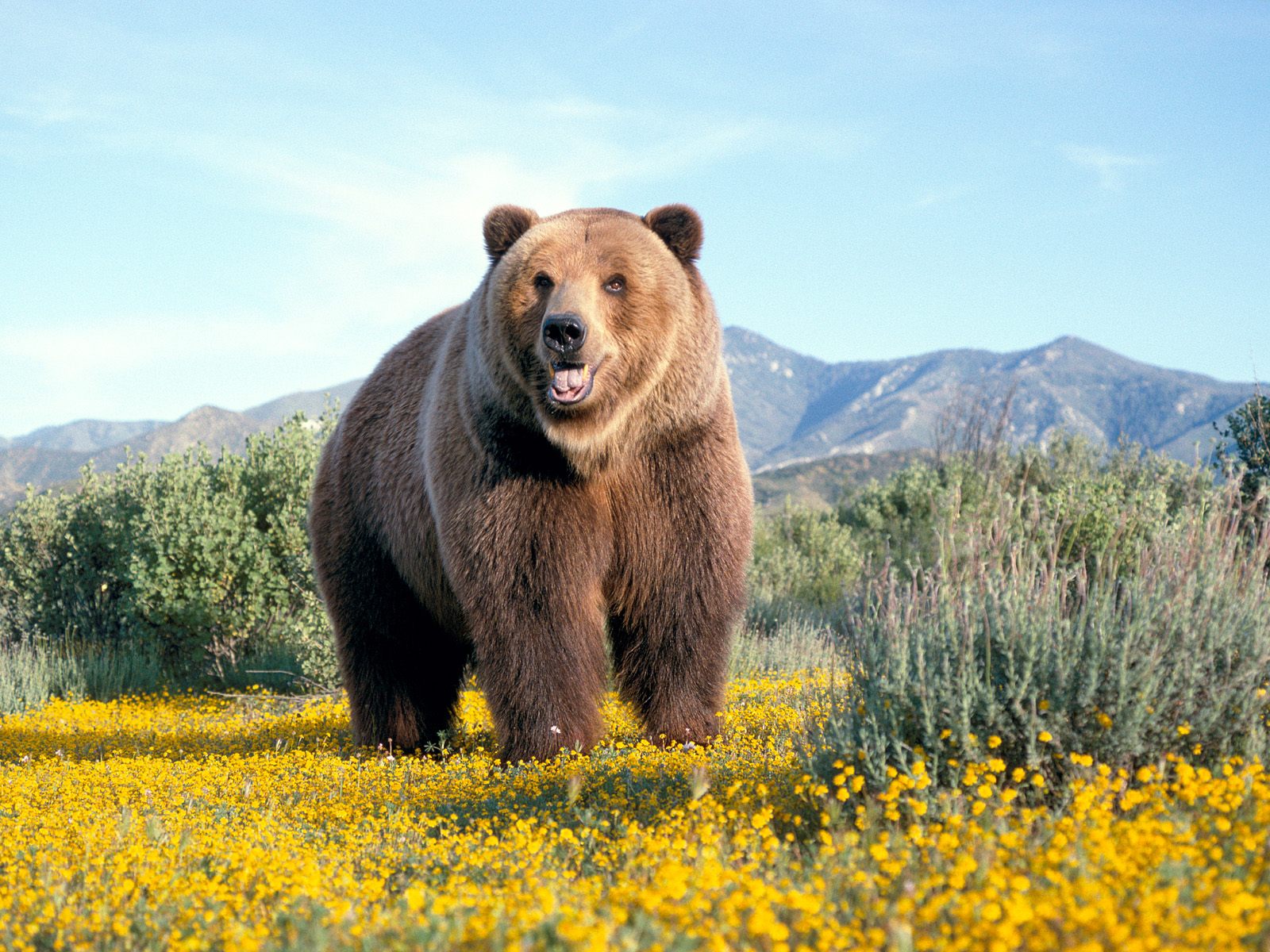 plants and insects
Abilities
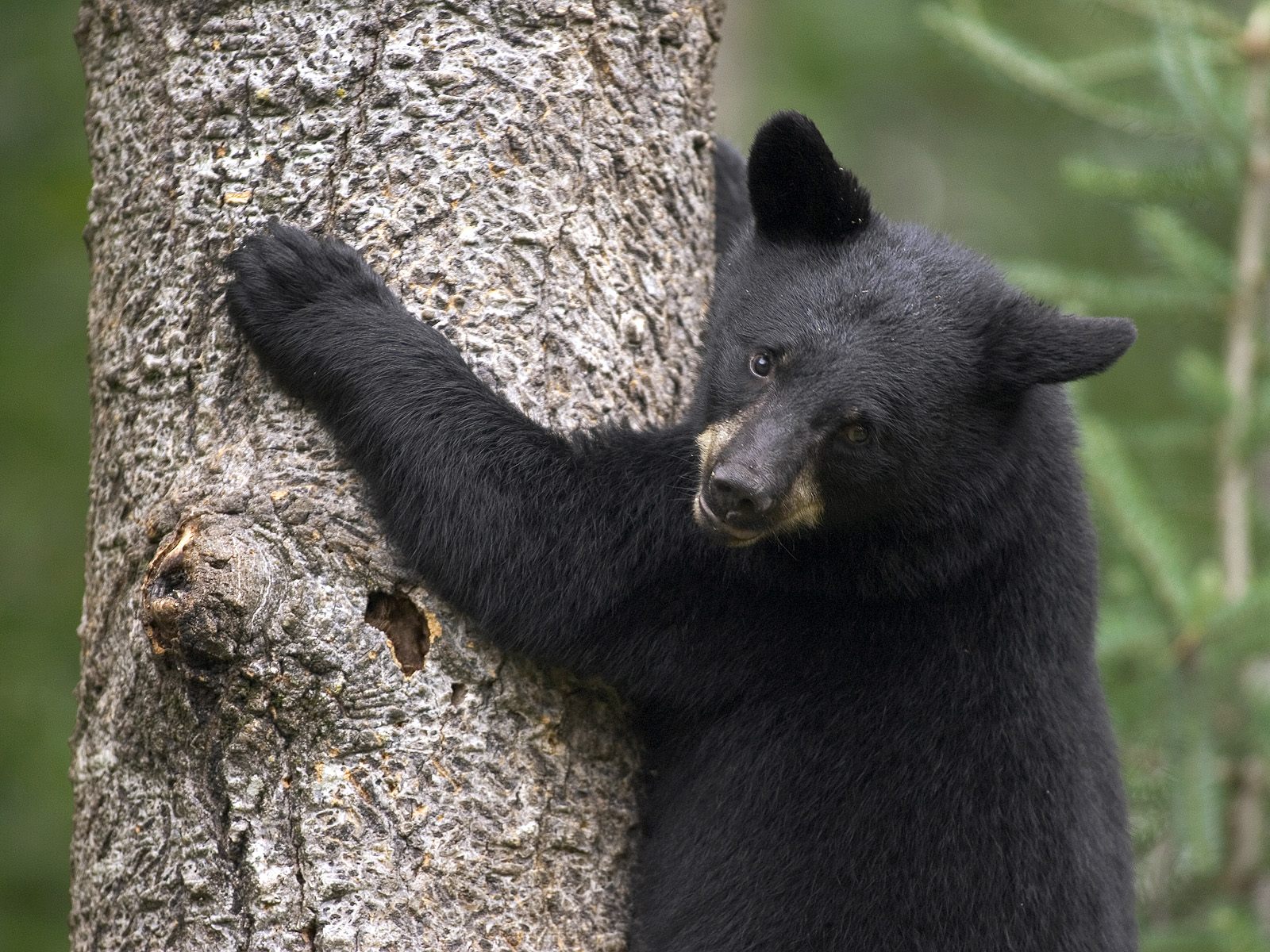 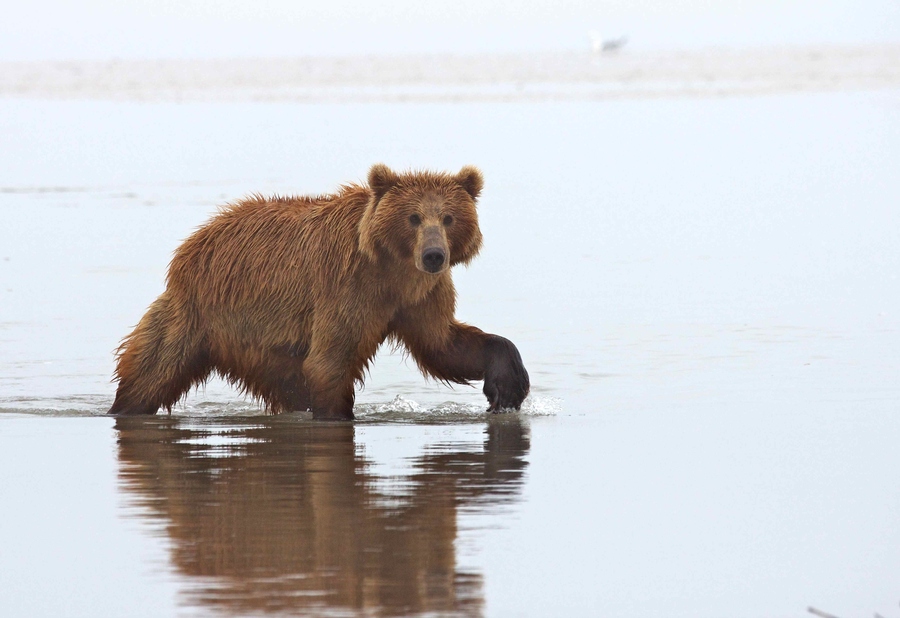 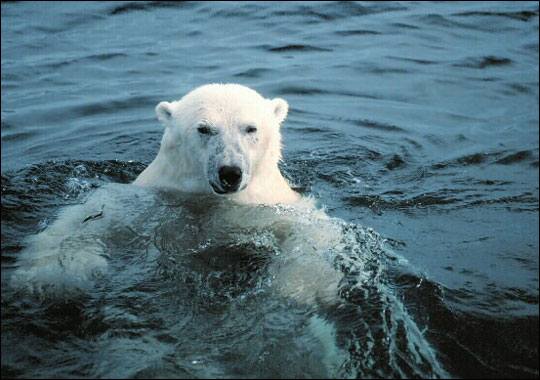 run very fast
climbing
swimming
Qualities
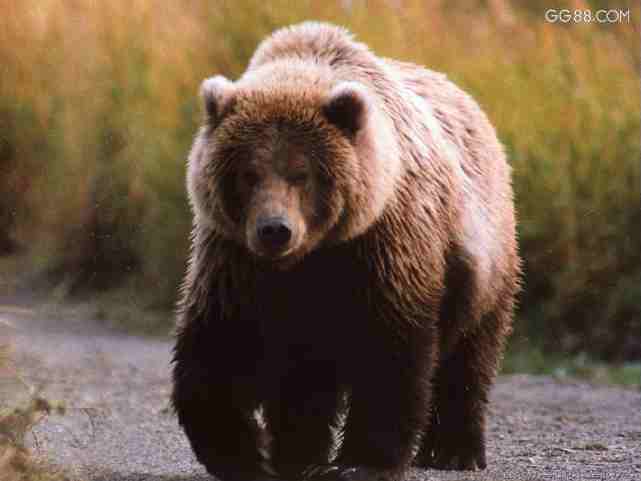 move around  slowly in the daytime
sleep through the winter
seldom hurt people
Danger
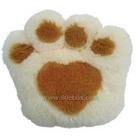 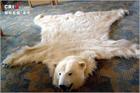 Hunters catch them for their fur and paws.
Bears are in danger!
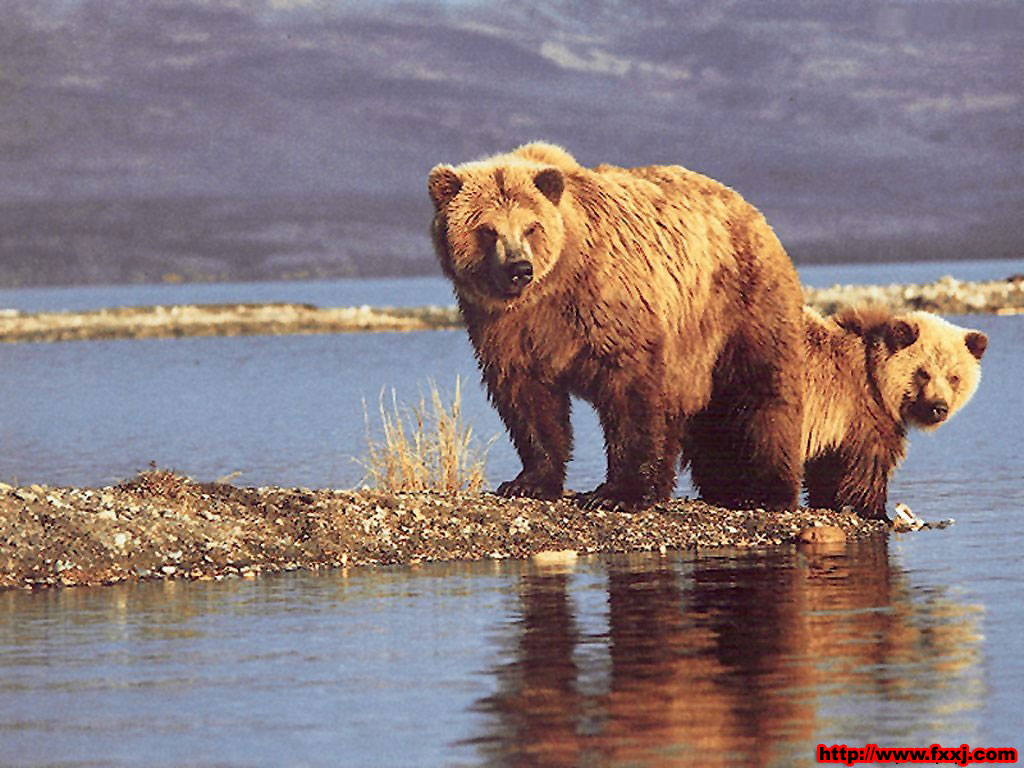 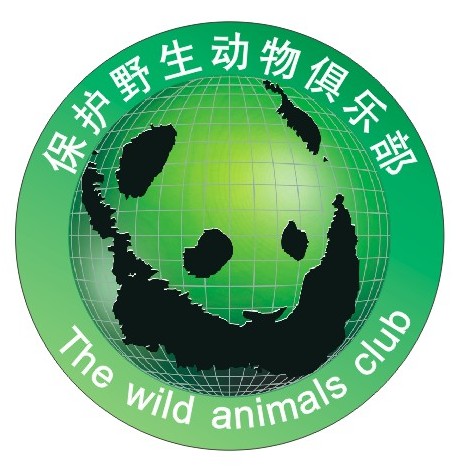 help wild animals in danger
A report on bears
big and heavy, large body, short and 
strong legs, large paws, short tail
most eat meat and fish, 
some also eat plants and insects
can run very fast; 
good at climbing and swimming
move around slowly in the daytime, sleep through the winter, seldom hurt people
hunters catch them for their fur and paws
Help Simon complete his report.
Bears are in danger!
Bears are big and (1)                .  They have large body, short and  (2)                  legs and large paws. Their tails are (3)                 . 
Most bears eat meat and (4)                 , but some also eat plants and  (5)                 .
Bears can (6)                               . They are good at 
     (7)                   and (8)                         .
Bears move around in the daytime. They sleep through (9)                         . They (10)                hurt people.
Sadly, many hunters catch bears for their
     (11)                 and (12)                . We should take action to stop this. Otherwise, there may be no bears left in the world.
heavy
strong
short
fish
insects
run very fast
climbing
swimming
the winter
seldom
paws
fur
Bears are in danger!
Title
Bears are big and (1)                .  They have large body, short and  (2)                  legs and large paws. Their tails are (3)                 . 
Most bears eat meat and (4)                 , but some also eat plants and  (5)                 .
Bears can (6)                               . They are good at 
     (7)                   and (8)                         .
Bears move around in the daytime. They sleep through (9)                         . They (10)                hurt people.
Sadly, many hunters catch bears for their
     (11)                 and (12)                . We should take action to stop this. Otherwise, there may be no bears left in the world.
heavy
strong
short
Looks
fish
insects
Food
run very fast
climbing
swimming
Abilities
the winter
seldom
Qualities
paws
fur
Danger
Write a report
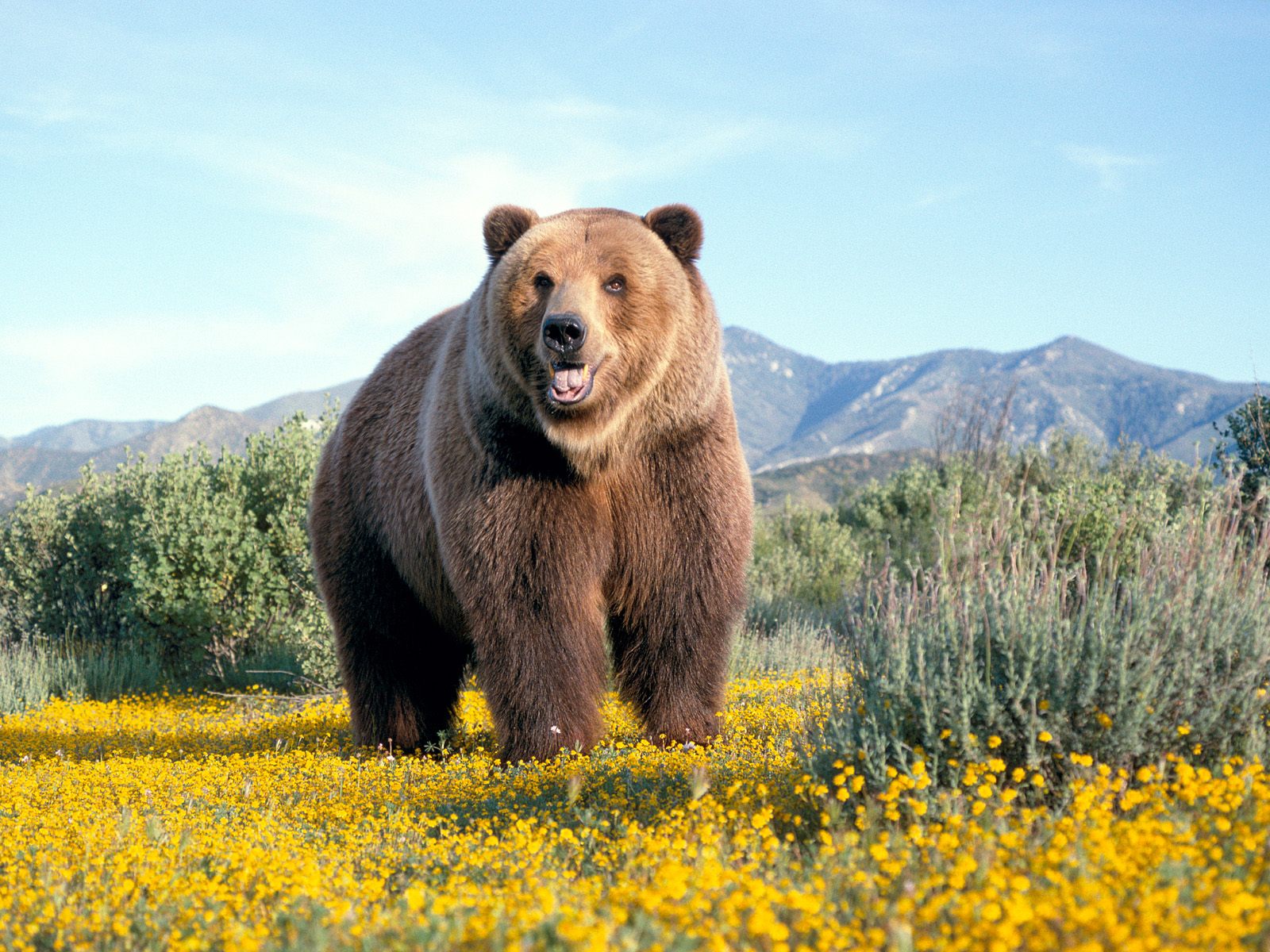 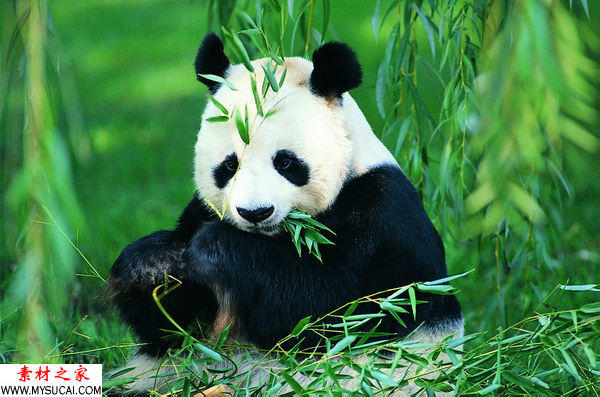 are in danger!
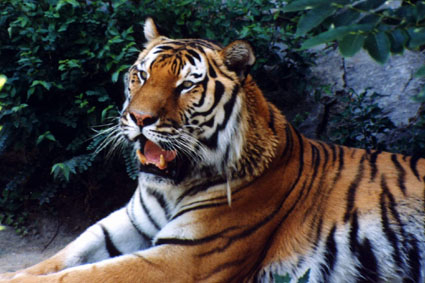 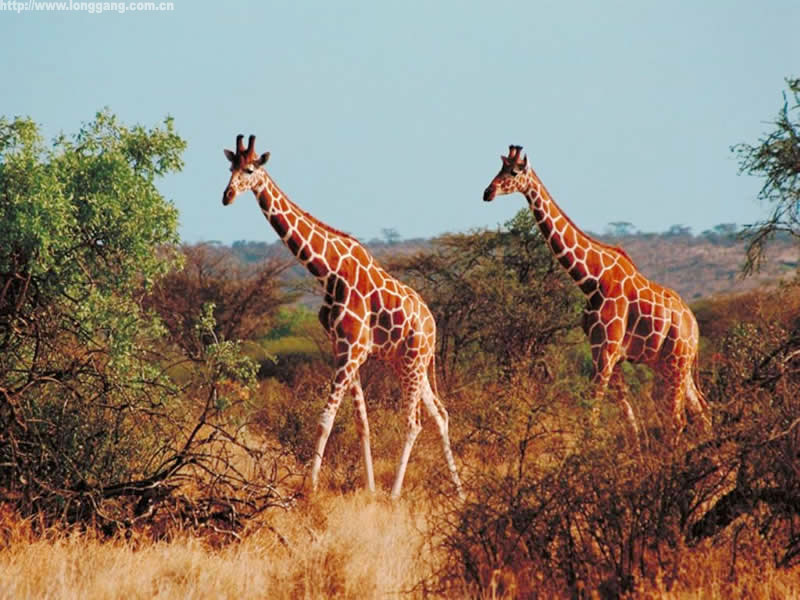 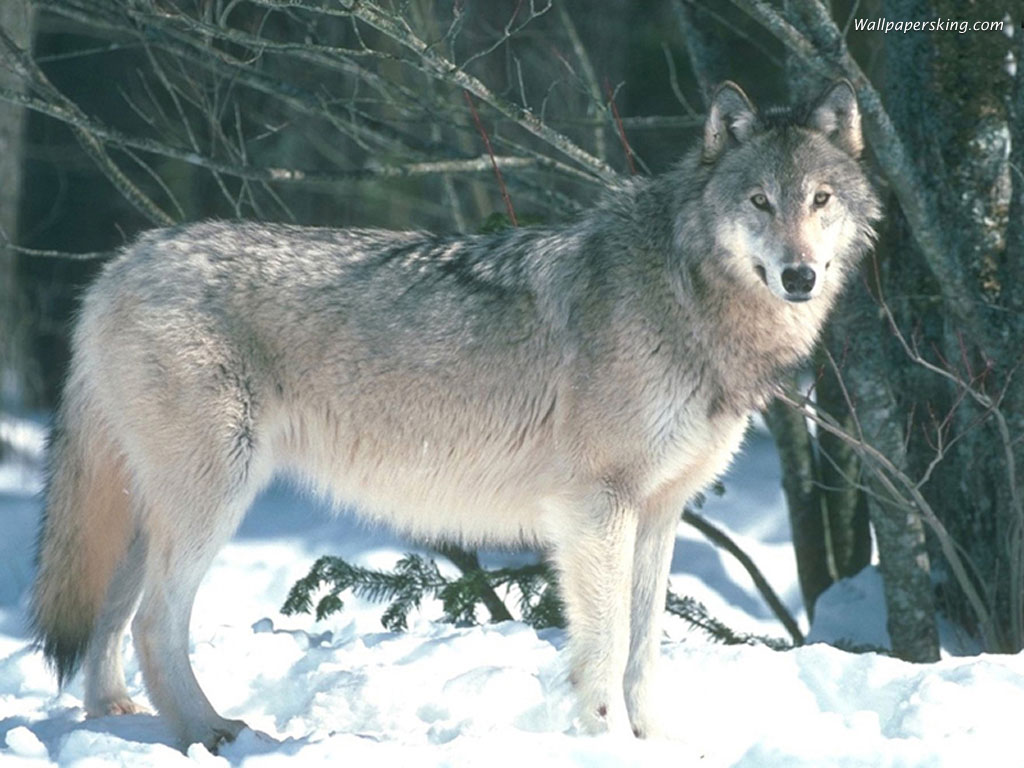 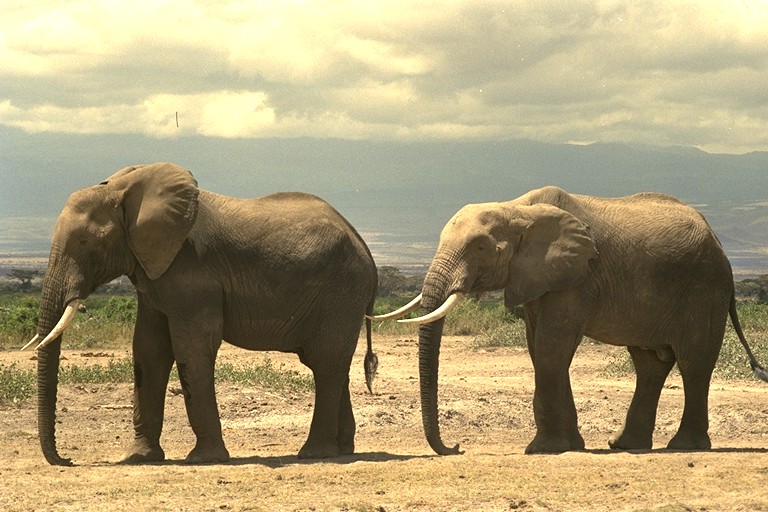 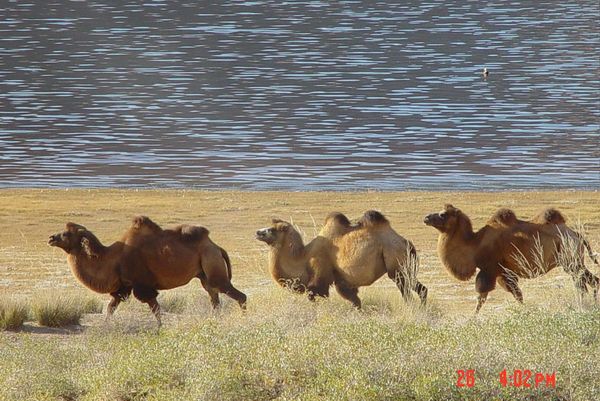 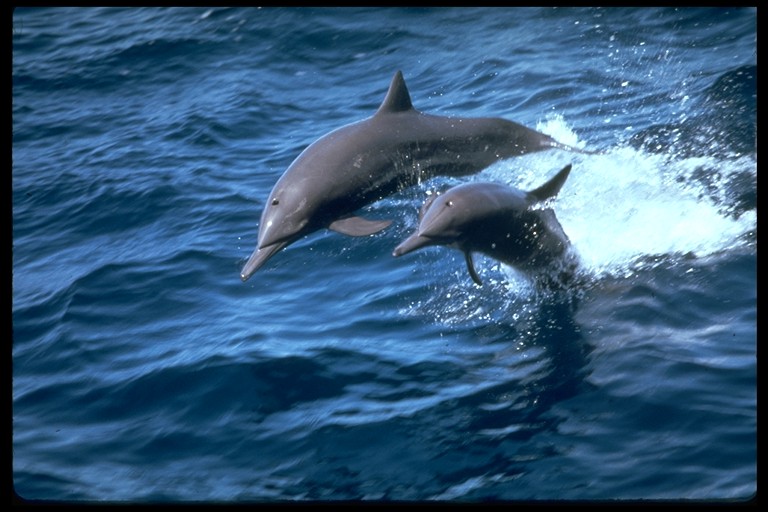 Share your report
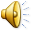 ______ are in danger!
________________________________________
________________________________________
________________________________________
________________________________________
________________________________________
________________________________________
We must protect
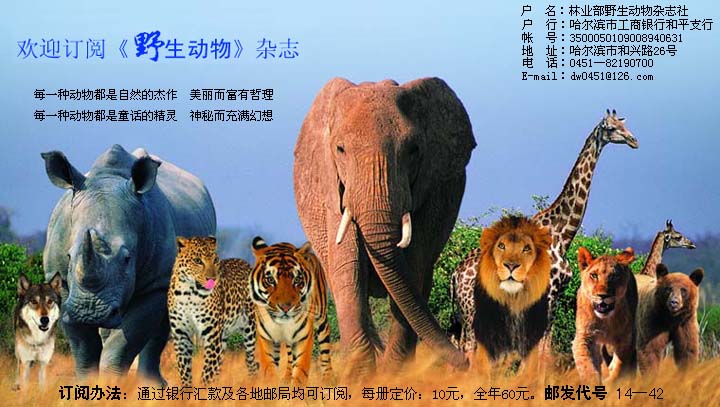 Animals are our friends.
wild animals
Homework
Write a report on an animal in danger.
 Finish the paper sheet.